TURİZMİN GELİŞMESİNE ETKİ EDEN UNSURLAR …...
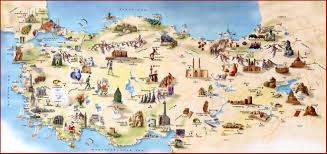 Turizmin Gelişmesine Etki Eden Unsurlar
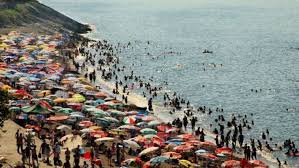 Boş Zamanın Artması 
Ücretli Tatil Hakkı 
Teknolojik Gelişmeler 
Gelir Düzeyinin Artması 
Kentleşme ve Nüfus Artışı 
İnsan Ömrünün Uzaması 
Sosyal Güvenlik 
Seyahat Özgürlüğü 
Turizm Bilincinin Oluşması 
Kültür ve Eğitim Düzeyinin Artması
TURİZM SEKTÖRÜNÜN TANIMI
Turizm sektörünün yaygın tanımı; turistlerin, ikamet ettikleri yerlerden ayrılarak tekrar aynı yere dönünceye kadar geçen süre içerisindeki seyahatleri sırasında gereksinme duydukları ulaştırma, konaklama, yeme-içme, eğlence ve diğer ihtiyaçlarını karşıladıkları faaliyet alanlarının tümüdür (Barutçugil, 1989).
Turizm sektörünün kendine özgü özellikleri
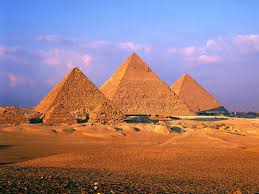 Turizm sektörünün kendine özgü özellikleri
Türüne göre yüksek yatırım gerektirebilir. 
Bütün yıl faaliyet sunulur. 
Genellikle hizmet üretilir ve sunulur.
Kalite kontrol sorunu vardır.
Tüketici tercihleri sürekli değişim gösterir.
Turizm ürünü heterojen özelliğe sahiptir.
Turizm ürünleri soyuttur.
Turizm arzı çok değişkenlik gösterir.
Turizm arzı kısa dönemde artırılamaz.
Turizm ürünlerinin pazarlanması fiziksel ürünlerden farklıdır.
Emek yoğundur.
TURİZM SEKTÖRÜNÜN TEMEL UNSURLARI
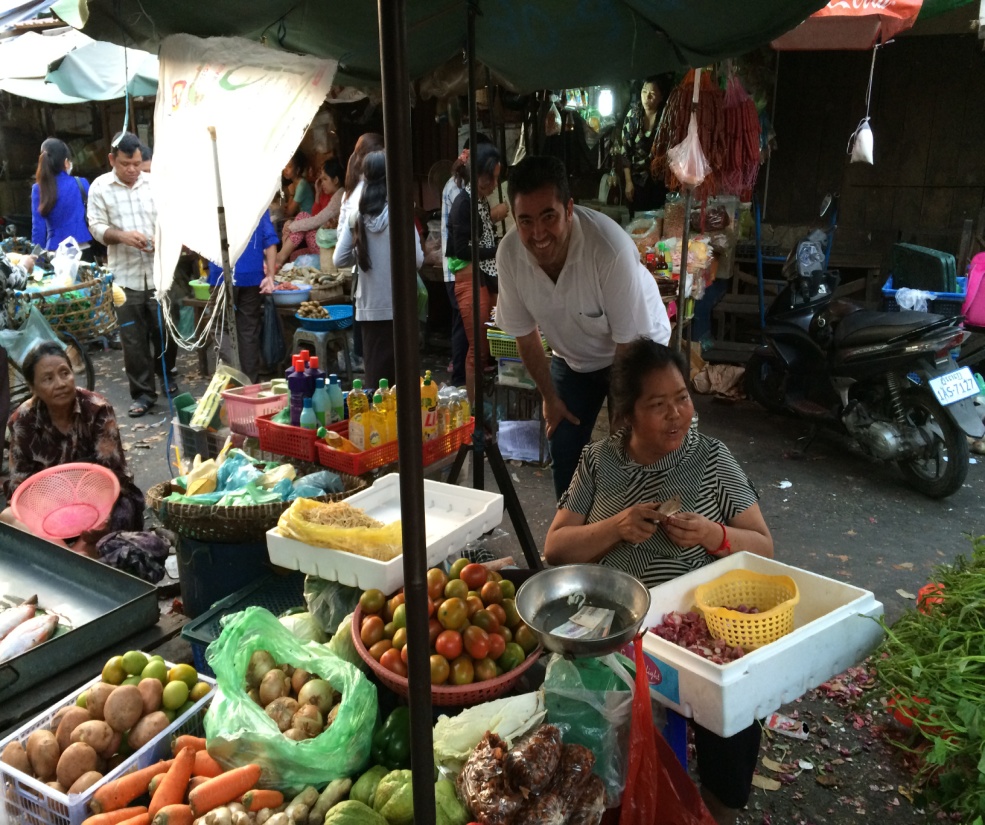 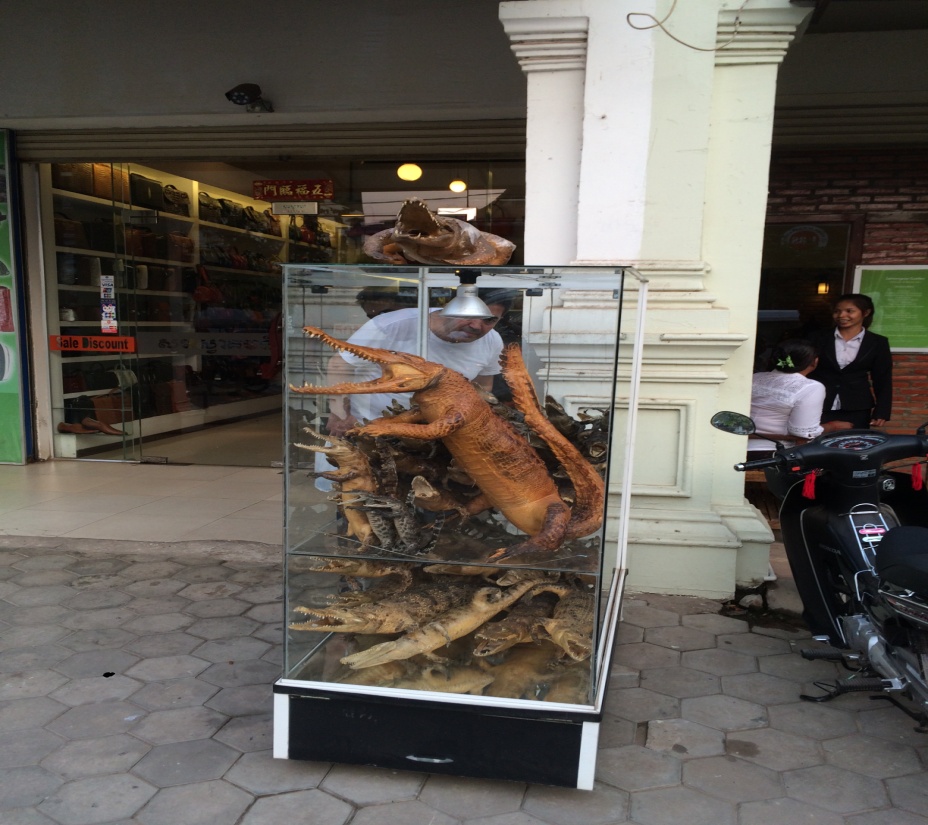 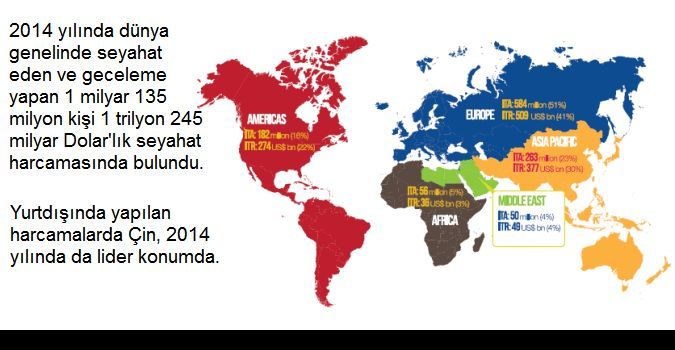 TURİZM SEKTÖRÜNÜN TEMEL UNSURLARI
a.Turizm Arzı  
Turizm arzı, turistik tüketimde yer alan ve turizm talebinin gereksinmelerini karşılamak için gerekli mal ve hizmetlerin (turistik ürün) tedarik edilmesini içeren üretime dayalı işlemlerin tümü şeklinde tanımlanmaktadır (Bahar ve Kozak, 2006).
b.Turistik Ürün 
Bir ürünün turizm olarak algılanabilmesi ve işlev görebilmesi için birtakım özellikleri taşıması gerekmektedir. Bunlar; çekicilik, etkinlikler, ulaşılabilirlik, turizm işletmeleri ve imajdır.
b1.Çekicilik 
Turizm ürününün en önemli unsurlarından biri, çekiciliktir. Çekicilik, turistin seyahat etmek istediği bir yeri, diğer bir yere tercih etmesini etkileyen unsurlar olarak açıklanabilir. Turizm ürününde çekiciliği belirleyen unsurlar dört gruba ayrılabilir. Bunlar; doğal unsurlar, sosyo-kültürel unsurlar, ekonomik unsurlar ve psikolojik unsurlardır.
b2.Ulaşılabilirlik 
Ulaşılabilirlik, çekiciliği yüksek olan turizm merkezlerinin pazardaki hedef kitleye olan yakınlığı ve onlara düşük maliyetle ulaşabilme olanağını ifade etmektedir.
b3.Etkinlikler  
Bu kapsamda festival, fuar, kongre, bayram, şenlik ve karnaval gibi etkinliklerin yanı sıra, spor organizasyonları da yer almaktadır. Etkinlikler yerel, bölgesel, ülkesel ve uluslar arası olmak üzere kendi içerisinde sınıflandırılabilmektedir.
b4.İmaj 
İmaj, bir ürünün, bir kişinin, bir yerin, bir şeyin nasıl bilindiği;  ürünü çok satmak amacıyla yapılan her tür faaliyet ya da ürünün müşteri tarafından algılanan resmi olarak farklı şekillerde tanımlanabilmektedir.
b5.Turizm İşletmeleri
Ulaştırma işletmeleri, 
Yiyecek-içecek işletmeleri, 
Seyahat işletmeleri, 
Rekreasyon işletmeleri, 
Hediyelik eşya satan işletmeler ve 
Konaklama işletmeleri.
Konaklama işletmeleri
Konaklama Amacı Bakımından Oteller: Kaplıca-kür otelleri, Sayfiye (resort) oteller, Kongre amaçlı oteller, Dağ ve spor amaçlı oteller, 
Faaliyet Süresi Bakımından Otel İşletmeleri: Bütün yıl açık olan oteller, Mevsimlik çalışan oteller
Bulundukları Yere Göre Otel İşletmeleri: Havaalanı otelleri, İstasyon otelleri, Kent merkezindeki oteller, Liman otelleri
Büyüklükleri Bakımından Otel İşletmeleri
Mülkiyet Durumuna Göre Otel İşletmeleri 
Sunulan Hizmet Çeşidine Göre Otel İşletmeleri  
Hukuki Özellikleri Bakımından Otel İşletmeleri
Kırsal Turizm Tesisleri
Kültür ve Turizm Bakanlığı’nca sınırları ve mevkii tespit edilen kırsal alanlarda geliştirilmeleri planlanan veya köy ve çiftlik evleri gibi kırsal alanlardaki mevcut yapılaşmanın iyileştirilmesiyle turizme kazandırılan veya bu türde yeni yapılan mekânlarda düzenlenen, müstakil veya toplu olarak hizmet veren, Turizm Yatırım ve İşletmeleri Nitelikleri Yönetmeliği’ne göre en az beş odalı konaklama tesisleridir.  Bu tesislerde eko-sistem ve doğal hayatın korunması ve geliştirilmesine yönelik kullanımlara yer verilir ve en az pansiyonlarda verilen hizmetlerin benzeri hizmetler ile nitelikler aranır. Bu tesisler mevcut kırsal konutların iç düzenlemesi esas alınarak veya Kültür ve Turizm Bakanlığı’nca belirlenecek örnek yapı tiplerine göre inşa edilecek ünitelerden oluşur. Yöresel yiyecek, el sanatları gibi folklorik değerlerin üretimi ve tanıtımına özen gösterilir.
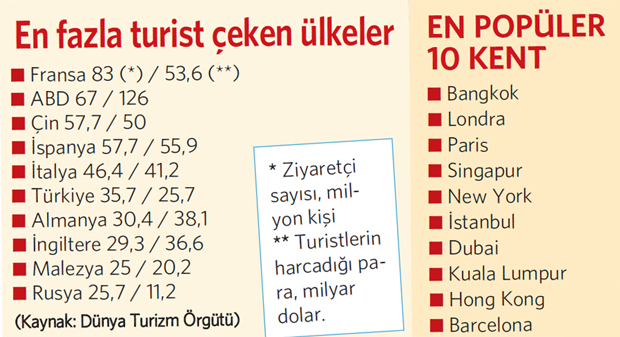 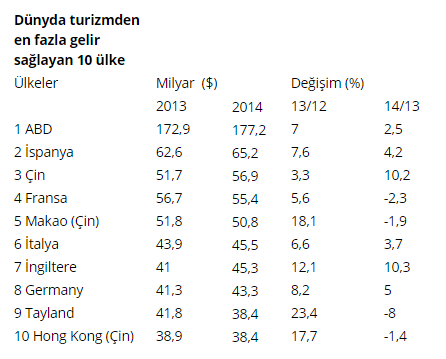